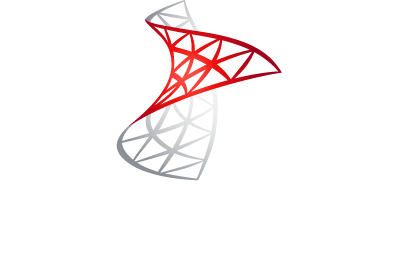 資料庫管理
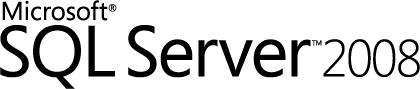 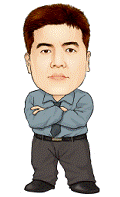 台灣微軟  特約顧問
許致學
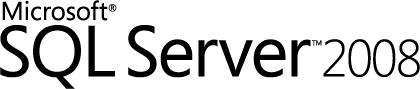 資料庫管理
SQL Server 2008 管理工具
資料庫的監控
資料庫與索引的維護
資料庫的安全性
災難回復與資料的高可用度
SQL Server 2008 管理工具
SQL Server 2008 管理工具
SQL Server 組態管理員
Management Studio
Profiler
Database Engine Tuning Advisor
SQL Server 組態管理員
管理各項 SQL 服務和網路連線設定
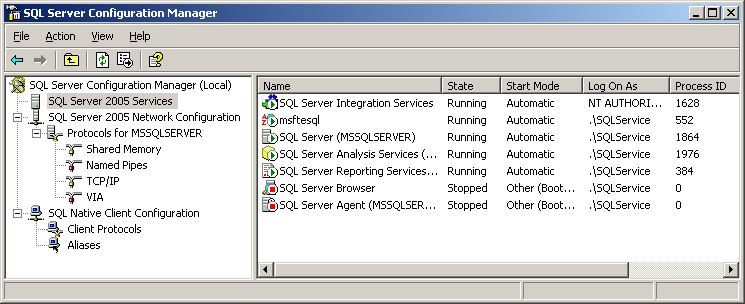 服務管理
伺服器端網路設定
使用者端網路設定
Management Studio
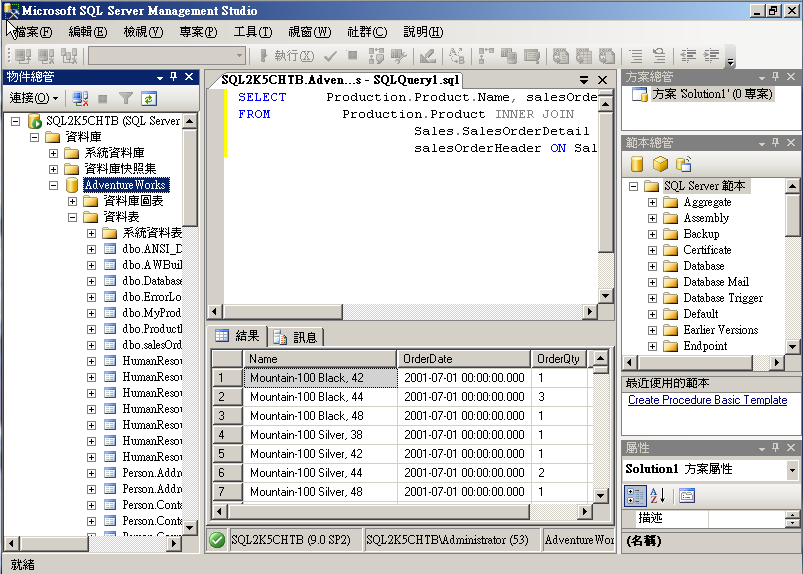 整合Visual Studio
可以管理
Database Engine
Analysis Services
Integration Services
Reporting Services
SQL Compact
可以建立
T-SQL/SQLCMD
XMLA/MDX/DMX
XQuery scripts
Management Studio 活動監視器
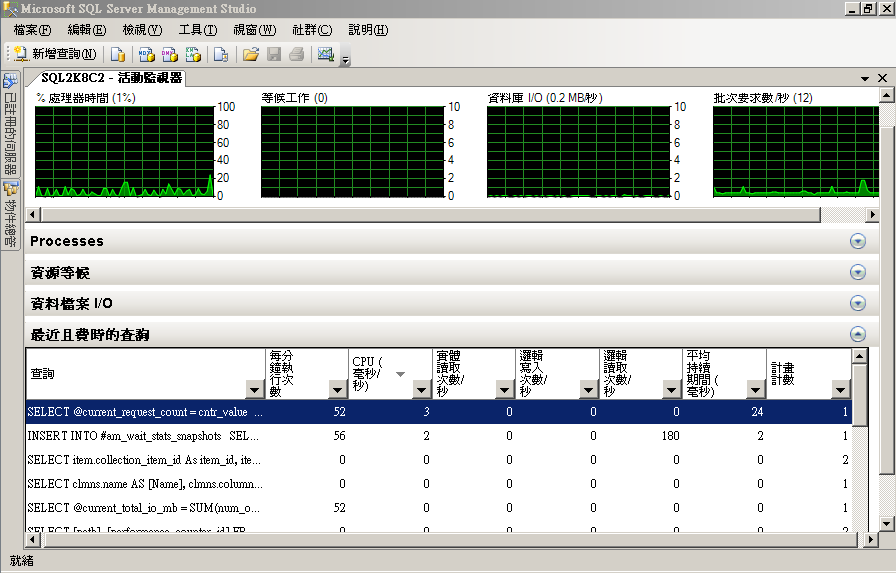 Management Studio 標準報表(伺服器)
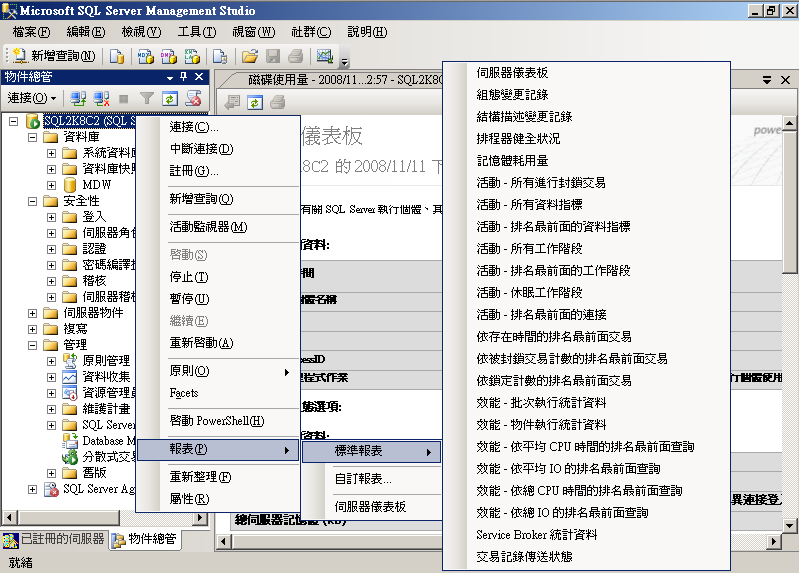 Management Studio 標準報表(資料庫)
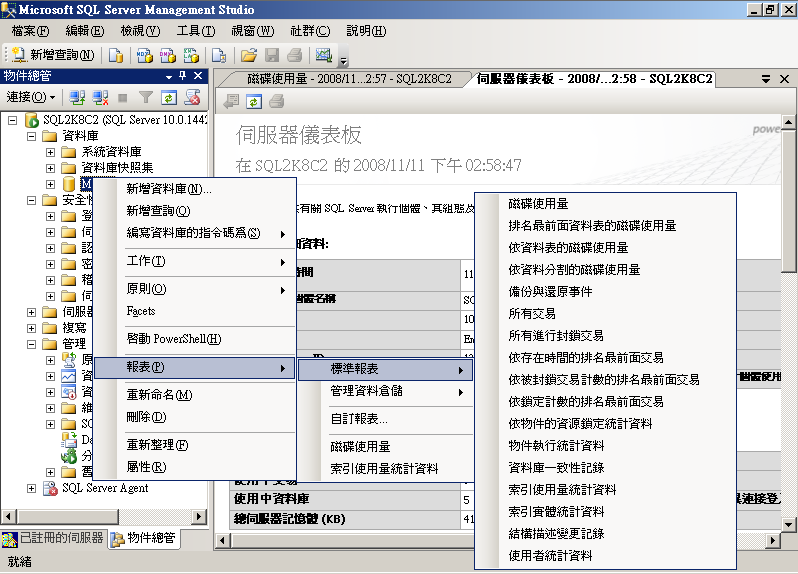 SQL Server Profiler
可擷取資料庫引撆和分析服務之事件
設定相當容易
事件，資料欄位和過濾器對話整合 
提供多種範本，亦可自訂範本
特別的事件類型：
Showplan XML 和死結圖示  – 可以儲存到檔案
支援暫停和修改
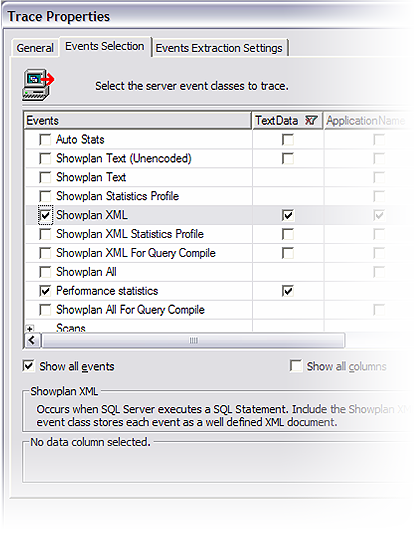 死結圖示
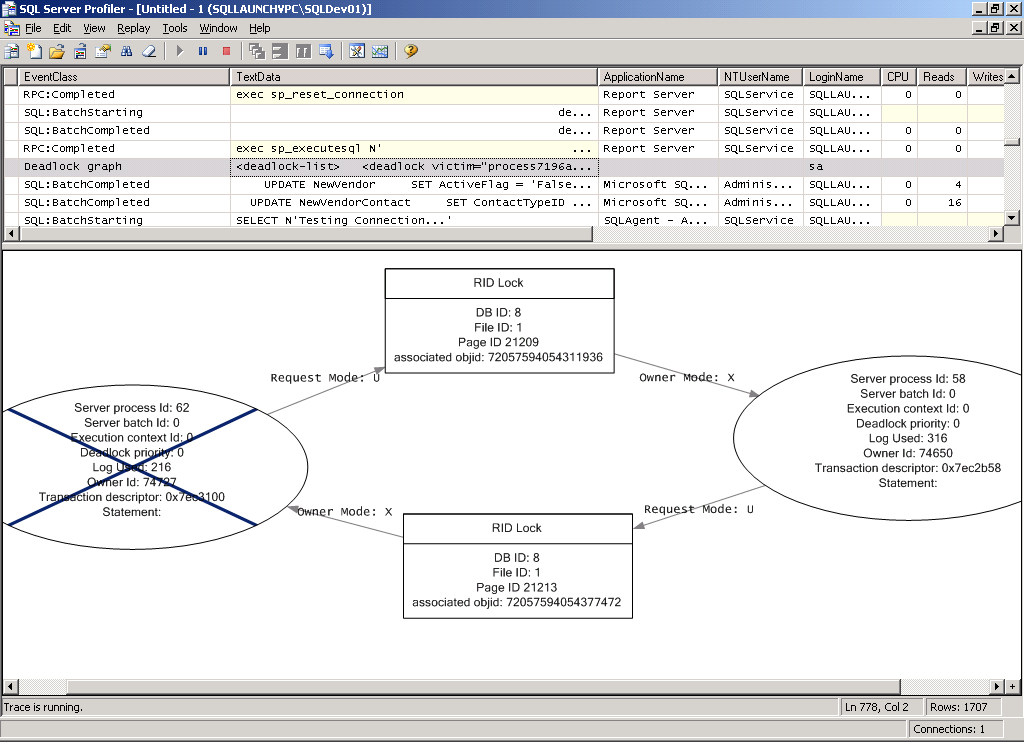 Profiler 整合效能計數器記錄
建立 Profiler Trace 與效能監視記錄
開啟追蹤(完成載入), 使用檔案 – 匯入效能資料, 選擇物件/計數器…
完全基於時間—確保二個Client (如果是不同的Client) 時間是相互有關聯的 
StartTime 與 EndTime 欄位
指標有相互關聯性,能在兩個數據集合中任意的挑選
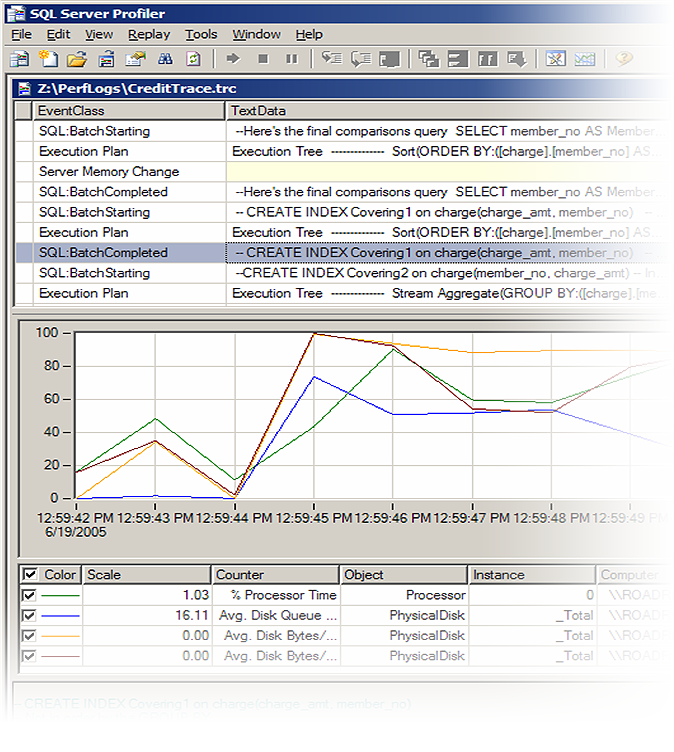 Demo
Profiler
Database Engine Tuning Advisor
分析的來源
分析的結果
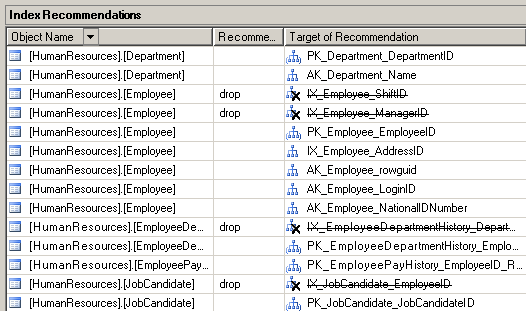 .trc file
.sql script
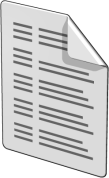 Table
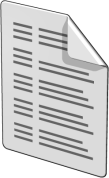 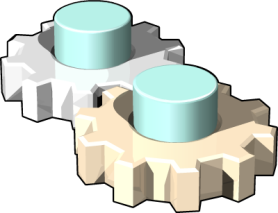 DTA
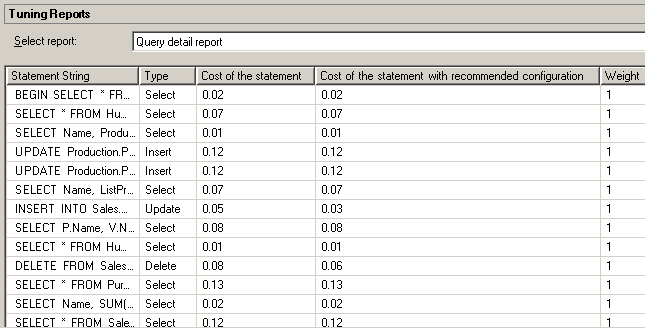 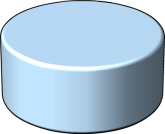 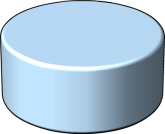 Databases
Database Engine Tuning Advisor
可建議分割(Partition)
可限時間的校調
內含資料行索引
XML 輸入/輸出 
Drop ONLY 模式
執行命令列參數
匯入己儲存的定義 (XML格式)
工作負荷可選擇
*.trc, *.sql or *.xml 格式
SQL Server 資料表
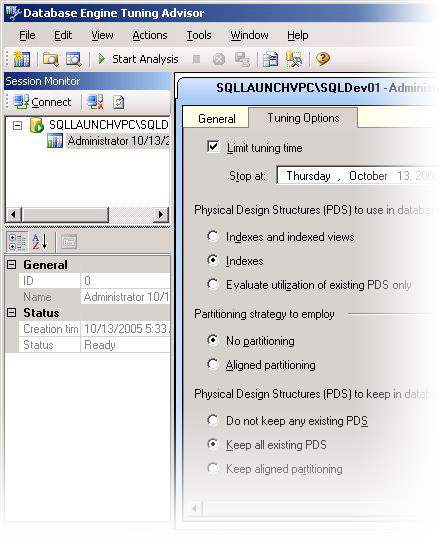 Database Engine Tuning Advisor
建立一個新的連線
指定需要分析的來源
設定效能調整選項
執行分析
檢視分析結果
實行分析結果之建議
.trc file
.sql script
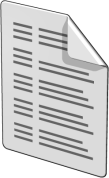 Table
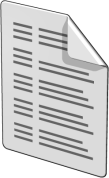 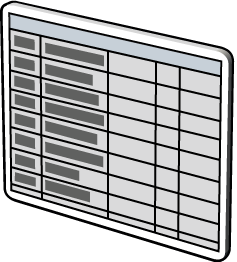 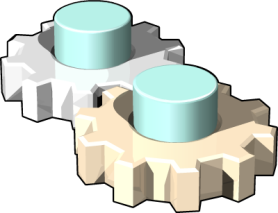 DTA
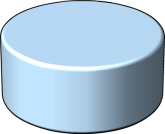 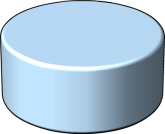 Databases
Demo
Database Engine Tuning Advisor
資料庫的監控
資料庫的監控
組態伺服器
原則管理
資源管理員
組態伺服器
Central Management Server 
伺服器群組
多伺服器查詢
原則管理
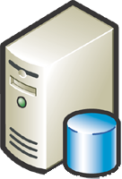 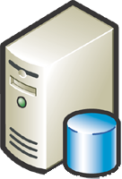 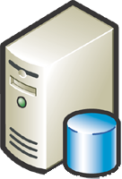 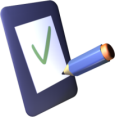 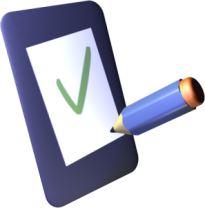 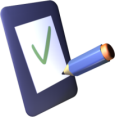 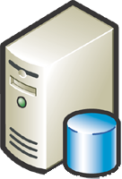 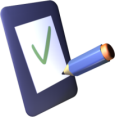 原則管理
原則自動套用至整個企業
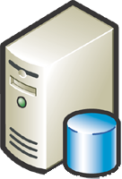 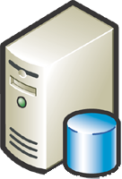 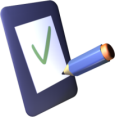 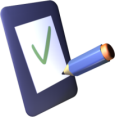 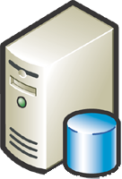 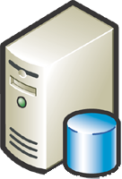 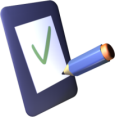 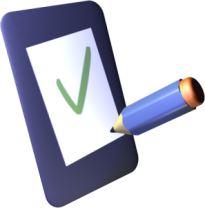 集中定義原則
[Speaker Notes: BUILD SLIDE

There are two main elements: the ability to manually run policies against groups of servers and the ability to automate policies against groups of servers. This capability provides a central definition of policies and ‘pushes’ the policy out to the desired servers. The policy is then automated on the remote server and returns health state on a periodic basis. This prevents you from having to jump from server to server and maintain your triggers, etc. Once again, DMF is doing the work for you. Your mental picture here should be something like group policy. Integration with System Center is also a critical component of this.]
原則管理
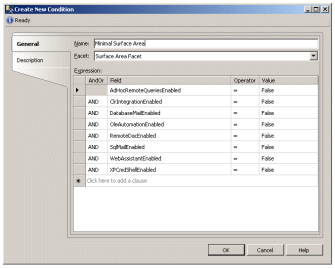 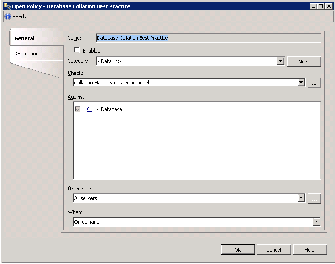 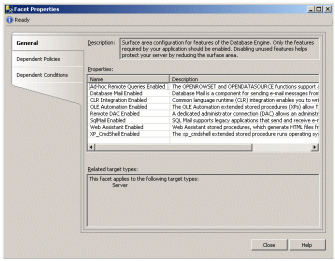 目標
類別目錄
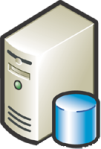 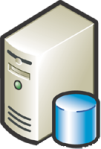 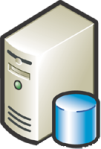 [Speaker Notes: The DMF uses the following objects when configuring policy management:
Facets. Contain properties that expose options related to an area of policy management. For example, the Surface Area includes properties that relate to specific SQL Server features, such as Database Mail Enabled and CLR Integration Enabled.
Conditions. Express the state of a facet. are based on a single facet, and can be used in one or more policies. For example, you could create a condition named Minimal Surface Area in which all of the properties in the Surface Area facet are assigned the value False.
Policies. Contain a single condition that is enforced for one or more targets. For example, you could create a policy named Locked Down Server that assigns the Minimal Surface Area condition to the server.
Categories. Contain one or more policies. Database owners can subscribe a database to one or more category. For example, you could create a category named Corporate DB Policies that contains a policy to enforce database object naming conventions and another policy to enforce a specific database compatibility level, and subscribe line of business databases to the category. By default, all databases implicitly subscribe to the default category. Additionally, categories can be marked as Active or Inactive at the server or database level, which enables administrators to control policy enforcement.
Targets. Are entities, such as servers, databases, logins, tables, or other database objects to which policies are assigned. All targets in a SQL Server instance form a target hierarchy. Within a policy, a target set is defined when a set of filters are applied to the target hierarchy. For example, a target set can include all of the indexes owned by the Production schema.

Each DMF facet represents an aspect of SQL Server management in which one or more related configuration options is defined. SQL Server 2008 includes a number of pre-defined facets, which you can use to define policies that enforce specific configuration option values. For example, SQL Server 2008 includes the Surface Area facet.
You can create conditions to define a desired configuration that is based on the settings in a facet
Finally, to define a policy, you simply specify the condition that you want to enforce

SQL Server 2008 provides a comprehensive set of facets that you can use to specify configuration settings and rules for your SQL Server 2008 implementation. Some examples of ways in which you can use the provided facets to define policies include:
Using the Server facet to enforce specific server configuration settings such as the login authentication mode.
Using the Surface Area facet to control which features are enabled, and reduce the surface area of the server.
Using the Database facet to enforce specific database settings such as the compatibility level.
Using the Multipart Name facet to enforce naming conventions for tables views, and other schema-bound database objects.
Using a range of facets to enforce known best practices for your database solution, such as ensuring that data files are stored on a separate drive from log files.
Distributing Policies Across the Enterprise 
The DMF provides the capability to publish policy categories to additional SQL Servers in your environment. You can define policies on a SQL Server instance (known as the configuration server) and then replicate those policies to other servers (known as configuration targets). Any changes made to the policies or the categories on the configuration server (such as marking a particular category as inactive) are automatically propagated to all of the configuration targets, which significantly reduces the overhead that is associated with enforcing configuration policy compliance across the enterprise. In addition to the distribution of policies, you can execute queries against the set of configuration targets by using the Query Editor.]
Demo
組態伺服器原則管理
資源管理員
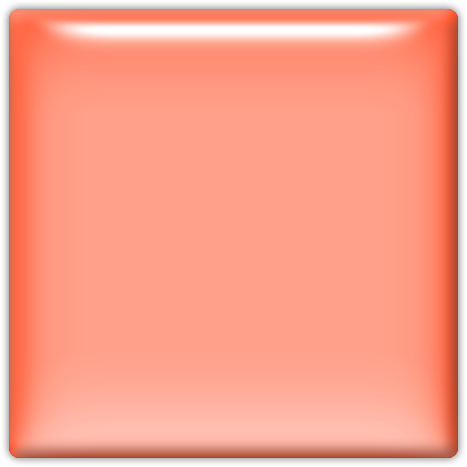 SQL Server
可區分工作負荷
應用程式 
登入帳號
資料庫
…
可限制
記憶體使用率%
CPU使用率%
CPU使用時間
授與逾時
最大要求數
資源監視器
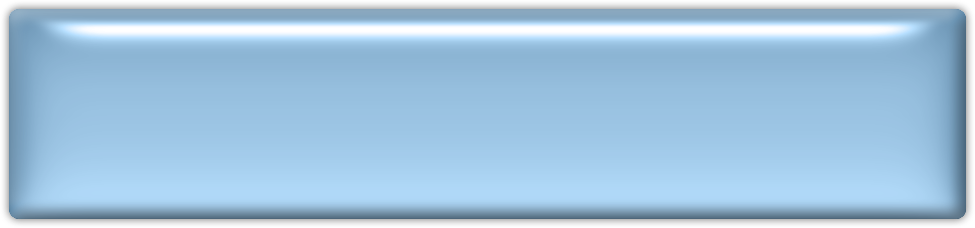 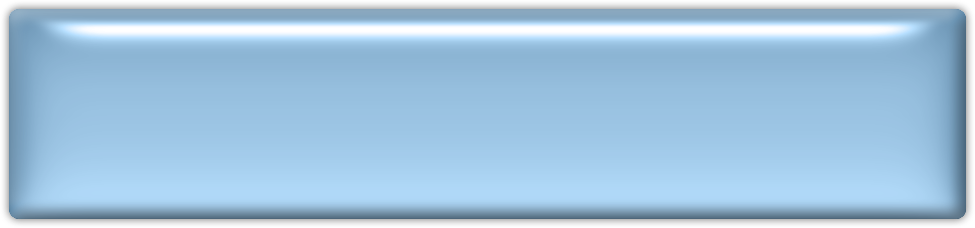 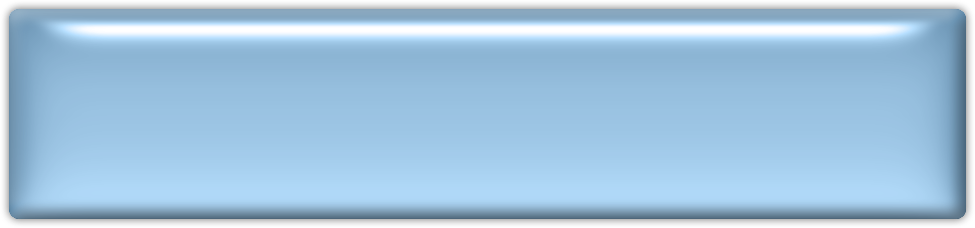 Backup
OLTP Activity
Executive Reports
Admin Tasks
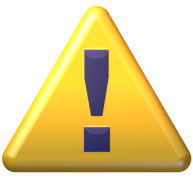 Ad-hoc Reports
High
Admin Workload
Report Workload
OLTP Workload
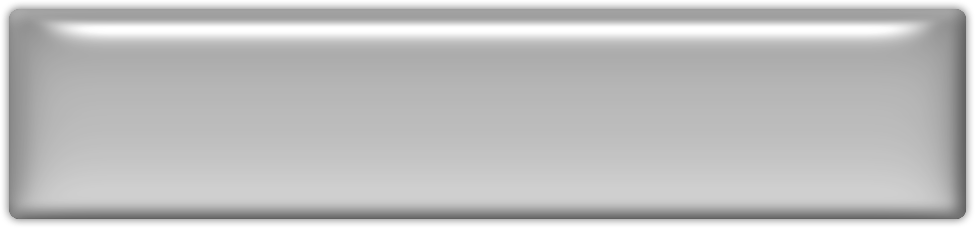 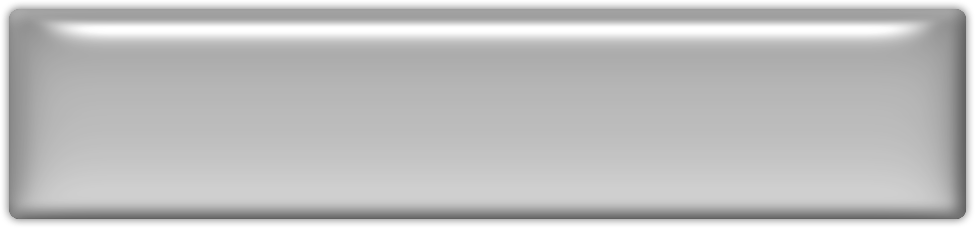 Min Memory 10%
Max Memory 20%
Max CPU 20%
Max CPU 90%
Admin Pool
Application Pool
[Speaker Notes: Often, a single server is used to provide multiple data services. In some cases, many applications and workloads rely on the same data source. As the current trend for server consolidation continues, it can be difficult to provide predictable performance for a given workload because other workloads on the same server compete for system resources. With multiple workloads on a single server, administrators must avoid problems such as a runaway query that starves another workload of system resources, or low priority workloads that adversely affect high priority workloads. SQL Server 2008 includes Resource Governor, which enables administrators to define limits and assign priorities to individual workloads that are running on a SQL Server instance. Workloads are based on factors such as users, applications, and databases. By defining limits on resources, administrators can minimize the possibility of runaway queries as well as limit the resources that are available to workloads that monopolize resources. By setting priorities, administrators can optimize the performance of a mission-critical process while maintaining predictability for the other workloads on the server.]
資源管理員
Demo
資源管理員
資料庫與索引的維護
資料庫與索引的維護
資料庫復原模式
資料庫備份
備份壓縮
SQL Server 的索引架構
線上索引作業
索引的維護
藉由應用程式異動資料
1
將異動資料寫入交易記錄檔磁碟
3
緩衝區快取
交易記錄檔磁碟
資料檔磁碟
將資料讀出並寫入緩衝區快取，然後修改
2
當 Checkpoint 
發生，將已完成的交易寫入資料庫
4
資料庫異動與交易記錄檔
用戶端
循序存取
SQL Server
隨機存取
設定資料庫復原模式
建立新資料庫時，新資料庫會繼承 model 資料庫的復原模式
完整復原模式  
大量記錄復原模式 
簡易復原模式
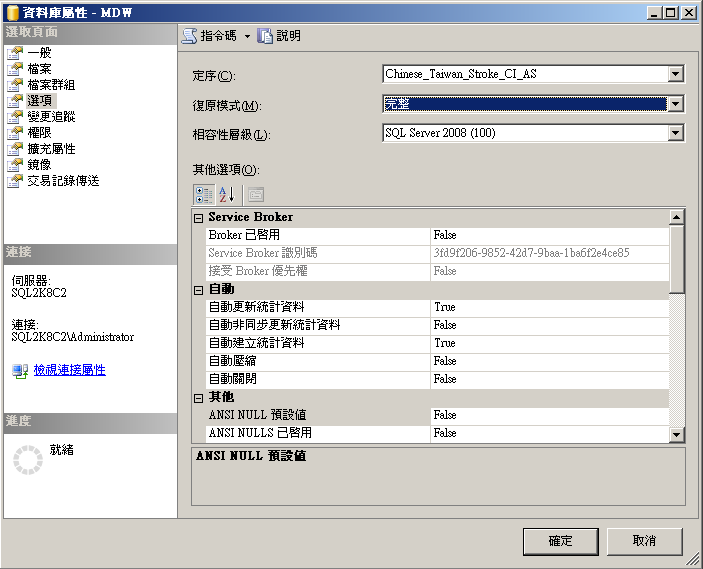 ALTER DATABASE <DB Name>
SET RECOVERY BULK_LOGGED
完整復原模式
資料庫備份與交易記錄檔備份提供完整的媒體錯誤保護
如果一或多個資料檔毀損的話，可以還原所有已確認的交易，未確認的交易則不會還原
完全復原能將資料庫復原至系統毀損時的情況或特定時間點 (Restore Log with StopAt)
包括 SELECT INTO、CREATE INDEX 與 BULK INSERT 等大量作業在內的所有作業都會完整記錄下來
交易記錄檔所需的空間較大，需要定期備份或是清除交易記錄檔
大量記錄復原模式
當記錄備份包含大量變更時，大量記錄復原模式只允許資料庫復原至交易記錄檔備份結束時
下列作業不會逐一記錄每一筆異動 
SELECT INTO、bcp、BULK INSERT、CREATE INDEX（包括索引檢視表）、WRITETEXT 與 UPDATETEXT
若要執行資料庫的大量變更時，可以先變更為大量記錄模式，完成後再變更回完整復原模式，如此可以提高效能與減少所需的交易記錄檔空間，同時又能維護伺服器的防護
無法支援特定時間點的復原
簡單復原模式
藉由簡單復原模式，可將資料庫復原至最後一次備份時
交易記錄檔所需的空間較小
無法將資料庫復原至系統毀損時的情況或特定時間點
Log
Log
Log
Data
Data
Data
完整備份
建立資料庫
和完整備份
完整備份
完整備份
Sunday
Monday
Tuesday
Data
Data
Log
Log
Log
Log
Log
Log
交易記錄檔備份
完整備份
完整備份
Sunday
Monday
交易記錄檔備份
Data
Monday
Tuesday
交易記錄檔備份
交易記錄檔備份
完整備份
差異備份
差異備份


Log
Log
Log
Log
Log
Log
Log
...
Log
Data
Log
差異備份
Monday
Tuesday
交易記錄檔備份
交易記錄檔備份
完整備份
差異備份
差異備份
Data


...
Log
Log
Log
Log
Log
Log
Log
Log
Data
Log
以交易記錄檔備份還原
BACKUP LOG Northwind
TO NwindBackLog
WITH NO_TRUNCATE

RESTORE DATABASE Northwind
FROM NwindBac
WITH NORECOVERY

RESTORE DATABASE Northwind
FROM NwindDiff
WITH  NORECOVERY
RESTORE LOG Northwind
FROM NwindBacLog
WITH FILE = 1, NORECOVERY

RESTORE LOG Northwind
FROM NwindBacLog
WITH FILE = 2, NORECOVERY

RESTORE LOG Northwind
FROM NwindBacLog
WITH FILE = 3, RECOVERY
Monday
Tuesday
交易記錄檔備份
交易記錄檔備份
完整備份
差異備份
差異備份
Data


...
Log
Log
Log
Log
Log
Log
Log
Log
Data
Log
指定還原的時間點
USE master 
RESTORE LOG Northwind
FROM NwindBacLog
WITH FILE = 3, RECOVERY,
STOPAT = ‘November 11, 2008 1:30 PM'
DataFile 1
DataFile 3
DataFile 2
Log
Log
Log
Log
Log
Log
Log
Log
Log
Data
檔案及檔案群組備份
Monday
Tuesday
Wednesday
Thursday
交易記錄檔備份
交易記錄檔備份
交易記錄檔備份
交易記錄檔備份
檔案備份
檔案備份
檔案備份
完整備份
指定復原選項
指定 RECOVERY 選項
用於最後一份的資料庫備份，後面沒有需要再還原其他備份時
允許使用者可以存取資料庫
指定 NORECOVERY 選項
用於還原最後一份的資料庫備份之前的所有備份
不允許使用者存取資料庫
RECOVERY
NORECOVERY
NORECOVERY
備份壓縮
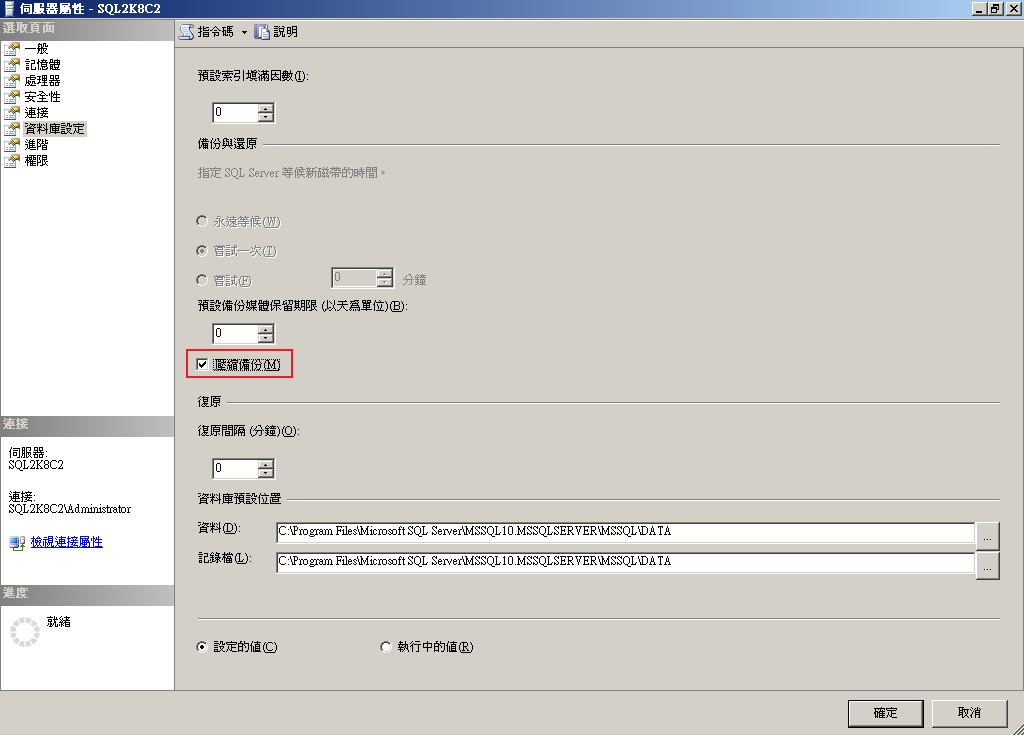 企業版
降低備份裝置 I/O 
加快備份速度
交易紀錄檔傳送亦可使用備份壓縮
備份壓縮效能測試
執行時間：
B 較 A 節省 33% 的執行時間
C 較 A 節省 73% 的執行時間
D 較 A 節省 74% 的執行時間
D 較 C 節省  6% 的執行時間
壓縮比例：
C 較 A 節省 84% 的儲存空間
Demo
壓縮備份
SQL Server 的索引架構
每個資料表只能有 1 個叢集索引
每個資料表最多可以有 249 個非叢集索引
非叢集索引對應至 Row ID 或 Clustering Key
每個索引最多可以包括 16 個欄位，不得超過 900 Bytes
叢集索引與非叢集索引
8K Bytes
8K Bytes
Root
BalancedTree
Non-Leaf
Leaf
叢集索引（目錄）會影響資料表實際儲存資料時的排序規則，適用於經常 ORDER BY、GROUP BY 等查詢
非叢集索引（名詞解釋）不會影響資料表實際儲存資料時的排序規則，適用於查詢資料表部分欄位時
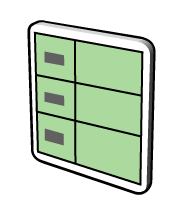 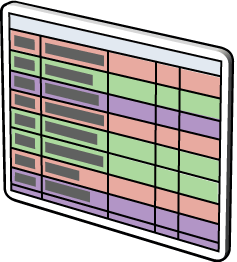 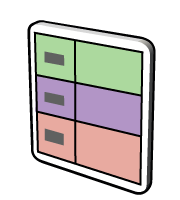 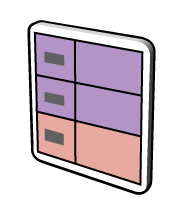 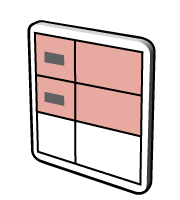 線上索引作業
索引之建立、重建、刪除皆可採用 Online 選項 
不再採用以往 SQL Server 的獨占式鎖定 
允許使用者同時存取資料
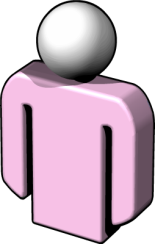 使用者
管理者
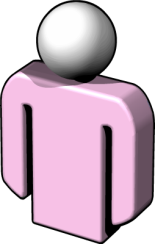 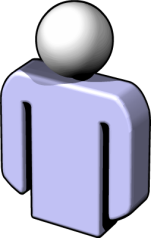 使用者
CREATE INDEX …
ON MyTable(…) WITH (ONLINE = ON)
線上索引作業使用技巧
僅企業版支援
比 Offline 索引建立的時間長
叢集索引不可使用在包含 LOB 欄位
image/text/xml/max 型態，如 varchar(max) 
非叢集索引則無此限制
暫存資料表
不支援區域性 (#) 暫存資料表
支援全域性 (##) 暫存資料表
進行線上索引作業時，無法同時進行其他索引作業
DBCC SHOWCONTIG
DBCC SHOWCONTIG 
[ (  { ‘table_name’ | table_id | ‘view_name’ | view_id  }     [ , 'index_name' | index_id ] ) ]     
[ WITH    {   	[ , [ ALL_INDEXES ] ] 	       	[ , [ TABLERESULTS ] ]	            [ , [ FAST ] ]	            [ , [ ALL_LEVELS ] ]	            [ NO_INFOMSGS ]          }     ]
sys.dm_db_index_physical_stats
DBCC SHOWCONTIG (table_name)
DBCC SHOWCONTIG (table_id, index_id)
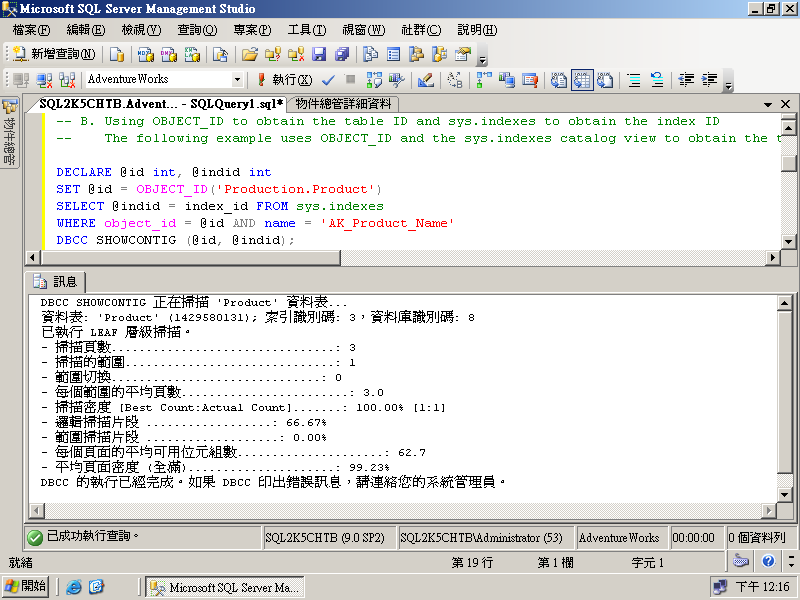 DBCC SHOWCONTIG WITH FAST
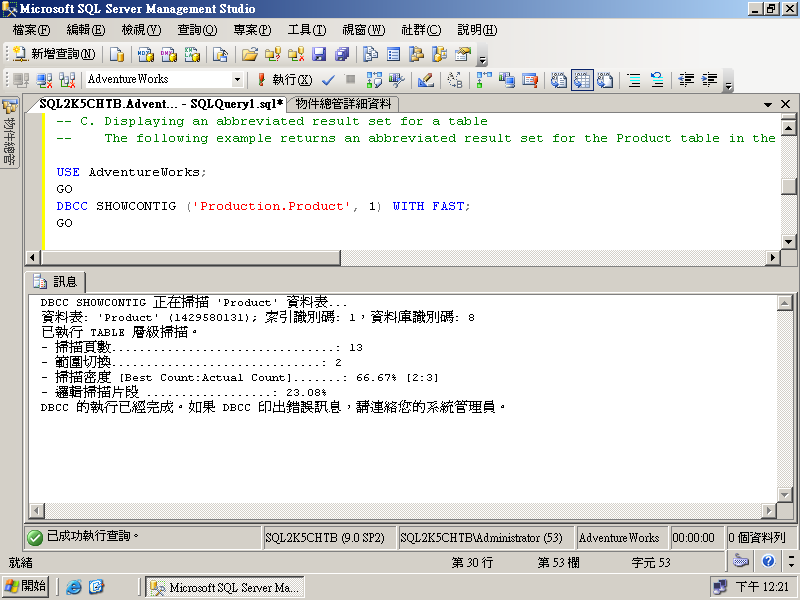 DBCC SHOWCONTIG WITH TABLERESULTS, ALL_INDEXES
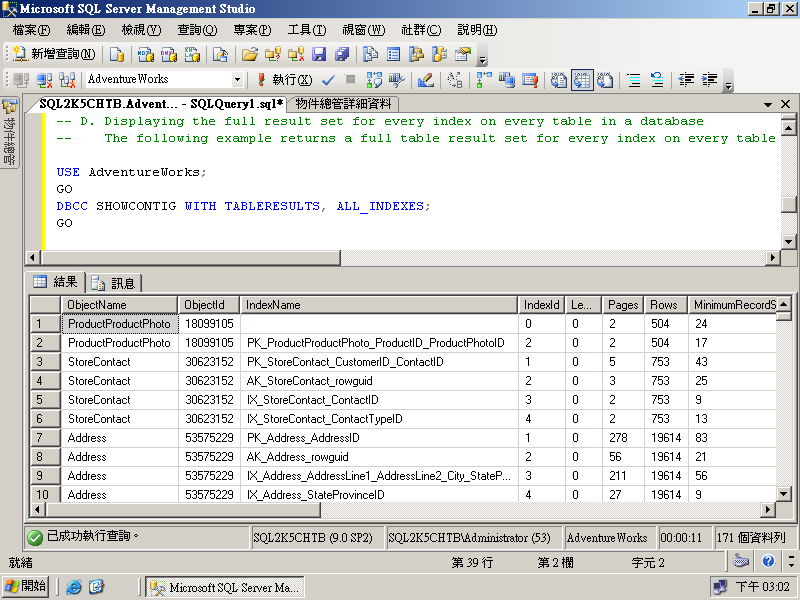 索引的停用與再度啟用
停用索引
ALTER INDEX <index_name> ON <table_name> | <view_name>DISABLE
再度啟用索引
ALTER INDEX <index_name> ON <table_name> | <view_name>REBUILD
Demo
索引維護
資料庫的安全性
資料庫的安全性
稽核設定
執行身分
資料加密
透通資料庫加密
伺服器安全性
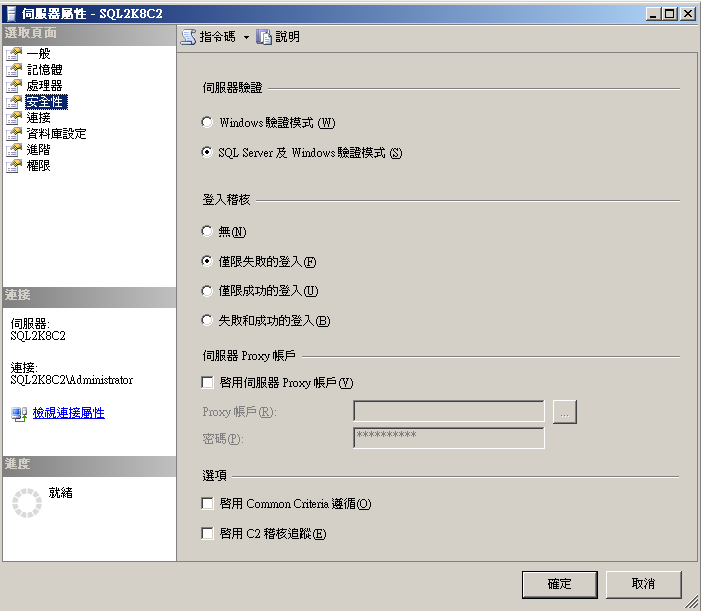 稽核與監控物件增修刪狀態
DDL Triggers 
特定指令: DROP_TABLE
群組事件: DDL_PROCEDURE_EVENTS
CREATE PROCEDURE	 ALTER PROCEDURE
DROP PROCEDURE
Event Notifications  
特定追蹤事件: DATA_FILE_AUTO_GROW
追蹤群組: TRC_STORED_PROCEDURES
SP_RECOMPILE		 SP_CACHEMISS
SP_CACHEREMOVE	 SP_CACHEINSERT
新增稽核目的地
新增伺服器稽核規格
新增資料庫稽核規格
Demo
稽核
資料庫的安全性
稽核設定
執行身分
資料加密
透通資料庫加密
物件執行身分
此為內定的執行方式
Execute AS CALLER
以執行者的權限進行物件的執行
適用物件
UDF、SP、DML Trigger、DDL Trigger (伺服器、資料庫)
Execute AS ‘UserName’
以資料庫使用者名稱進行執行
適用物件
UDF、SP、DML Trigger、 DDL Trigger (資料庫)、Queues
物件執行身分
Execute AS SELF
指定由建立該物件或修改該物件的資料庫使用者身分進行執行
適用物件
UDF、SP、DML Trigger、 DDL Trigger (伺服器、資料庫) 、Queues
Execute AS OWNER
由物件的擁有者進行執行
適用物件
UDF、SP、DML Trigger、Queues
SQL Server 的加密階層
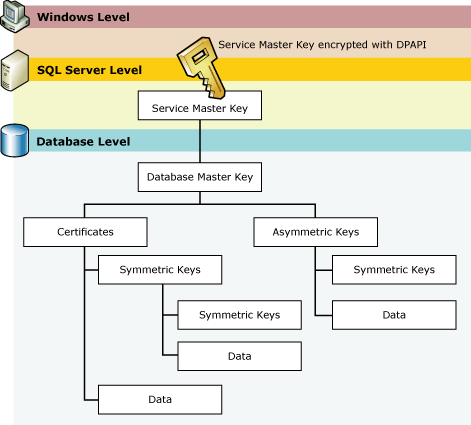 Service Master Key
是S QL Server 加密層級的根 (Root)
每個 SQL Server Instance 安裝時會自動產生，由 Windows Data Encryption API 所保護
只能由對應 Windows 服務帳戶所開啟
應備份並且妥善保管
BACKUP SERVICE MASTER KEY TO FILE = 'c:\temp_backups\keys\service_master_key' ENCRYPTION BY PASSWORD = '3dH85Hhk003GHk2597gheij4';
管理 Certificate
建立 Certificate
CREATE CERTIFICATE AWCert  WITH SUBJECT = 'CertificateForAW', ENCRYPTION_PASSWORD = ‘pass@word1'
備份 Certificate
BACKUP CERTIFICATE AWCert TO FILE = 'C:\AWCert.cer' 
刪除 Certificate
DROP CERTIFICATE AWCert
程式碼驗證
為 SQL Server 之物件簽章
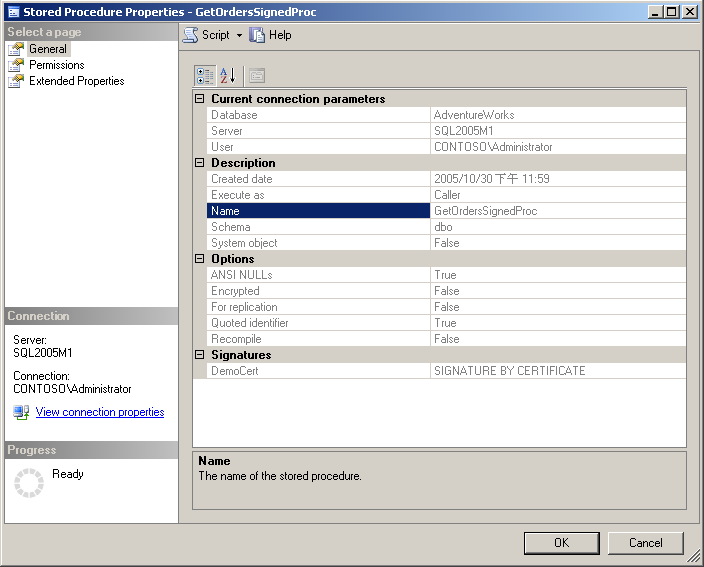 ADD SIGNATURE TO GetOrdersSignedProc BY CERTIFICATE DemoCert WITH PASSWORD = 'pass@word1'
重要資料加密
加密函數
EncryptByAsmKey
EncryptByCert
EncryptByKey
EncryptByPassPhrase
HashBytes
解密函數
DecryptByAsmKey
DecryptByCert
DecryptByKey
DecryptByPassPhrase
Demo
資料加密
全資料庫加密
加密／解密在資料庫端
用 Database Encryption Key (DEK)
應用程式無須再進行加密／解密
DEK 可以用下列方式加密:
密碼
Service Master Key
Hardware Security Module (HSM)
DEK必須先解密才可以進行附加資料庫和還原資料庫
SQL Server 2008
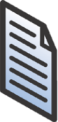 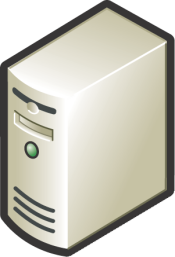 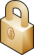 DEK
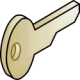 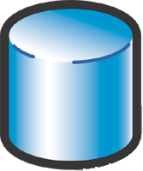 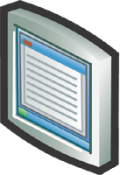 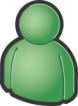 Encrypted data page
Client Application
[Speaker Notes: In SQL Server 2005, you can encrypt data in the database by writing custom Transact-SQL that uses the cryptographic capabilities of the database engine. SQL Server 2008 improves upon this situation by introducing transparent data encryption.
Transparent data encryption performs all cryptographic operations at the database level removing any need for application developers to create custom code to encrypt and decrypt data. Data is encrypted as it is written to disk, and decrypted as it is read from disk. By using SQL Server to manage encryption and decryption transparently, you can help secure business data in the database without requiring any changes to existing applications]
Demo
全資料庫加密
災難回復與資料的高可用度
災難回復與資料的高可用度
何謂可用性
高可用度的定義
備援技術分析
SQL 2008 高可用度之比較
資料庫鏡像／點對點交易式複寫增強功能
綜合應用
何謂可用性？
由系統的服務等級規範決定 
Service Level Agreements (SLAs)

例：
使用訂單系統時，必須於 1 分鐘以內 完成訂單處理
每個月最長的停機時間為 5 分鐘，且不得有任何訂單資料遺失
定義SLA的復原指標
RTO: Recovery Time Objective
可以多快完成復原？
（停機時間？）
RPO: Recovery Point Objective
資料可以復原到哪個時間點？
（多少的資料損失量?）
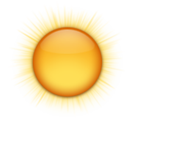 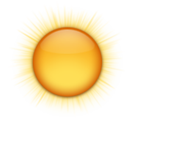 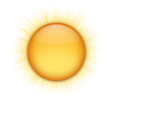 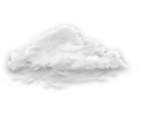 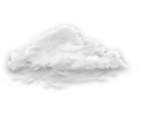 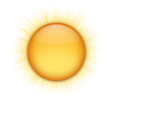 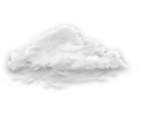 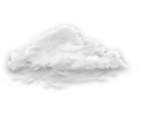 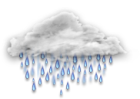 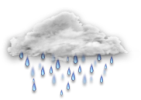 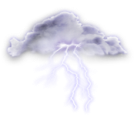 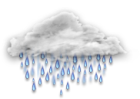 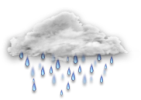 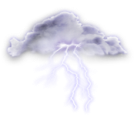 minutes
hours
weeks
hours
days
minutes
weeks
days
Recovery Point
Recovery Time
77
高可用度的定義 (RTO)
( 5 個 9 )
何謂 99.999%? 
目標: 
提供使用者全年無休 (24X7) 的服務
每年只能有小於 5 分鐘 16 秒的停機時間
思考：
到底需要達到多少個 9？ 
高可用度的計算公式
A = (F – R) / F 
A = 可用度
F = 平均發生毀損的時間 (MTBF) 
R = 平均所需的修復時間(包括確定問題與修復問題)
2個？ 3個？ 5個？
高可用性的防護
非計畫性停機
保護系統免於毀損
主機層級：硬體故障、服務中止、資料損壞 …
機房層級：颱風、火災、地震 ...

復原錯誤狀況 (使用者或應用程式)
不正確的資料異動、意外變更資料…

線上管理 
軟體／硬體升級、索引重組… 

預期資源之使用情況
提升系統支援更多同時使用者數
計畫性停機
備援技術分析
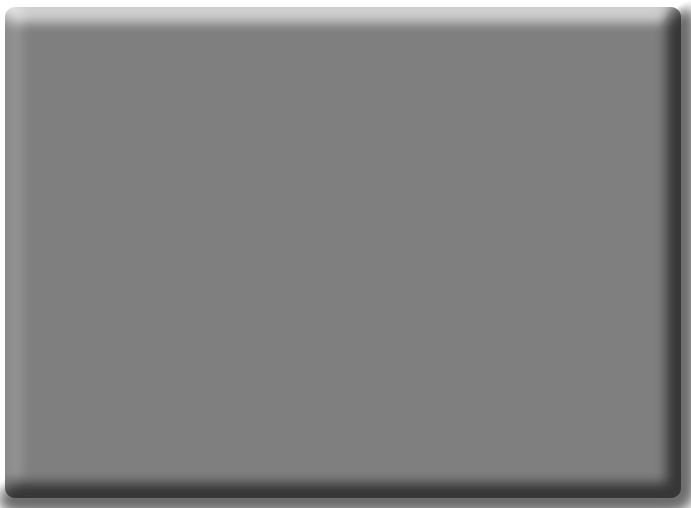 可能的資料損失量
無        秒        分鐘        天
Database MirroringHigh Availability Configuration
Hot Standby
Failover Clustering
Geographically Dispersed
Database MirroringHigh Performance Configuration
Warm Standby
Replication
Peer-to-Peer Transactional
Log Shipping
Backup/RestoreOnline Page-level to File-level to Filegroup-level to Offline Database
Cold Standby
Database Snapshot
Detach/Attach
停機時間 – 從異常偵測， 移轉異常／修復異常到重新恢復正常運作 秒               分鐘               小時                 天
SQL Server 2008 高可用度之比較
註：除了容錯叢集之外，其餘三種方式須手動將伺服器登入帳號移轉至備援主機 (SSIS: Transfer Login Task)
資料庫鏡像增強功能
壓縮記錄檔傳送
減少手動移轉時的復原時間
資料頁毀損自動修復
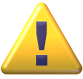 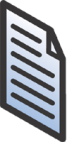 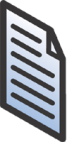 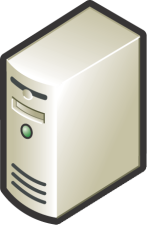 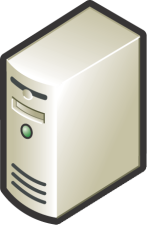 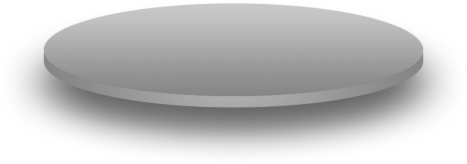 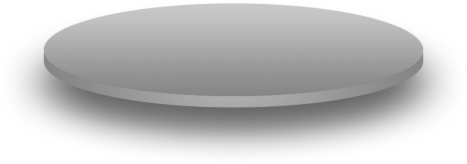 Principal
Mirror
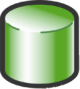 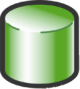 點對點交易式複寫-資料衝突偵測機制
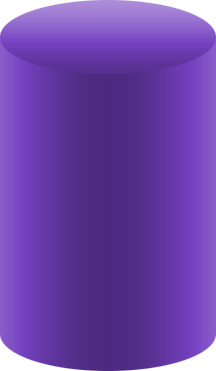 資料錯誤復原
綜合應用
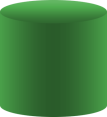 資料庫鏡像
資料庫容錯 (本地／異地)
交易紀錄檔傳送
資料庫容錯 (多個備援主機)
資料錯誤復原
複寫
報表資料庫
查詢橫向擴充
兼資料容錯 
叢集
本地伺服器容錯
Always On 儲存設備夥伴解決方案
儲存設備高可用度 (異地)
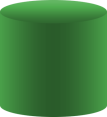 複寫
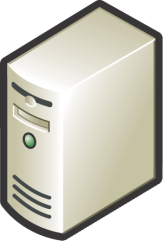 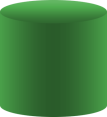 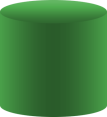 查詢/ 報表
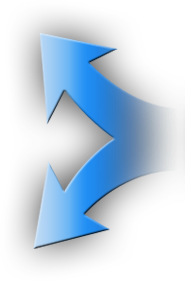 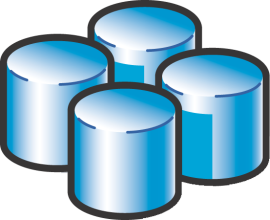 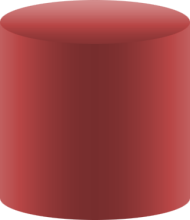 資料庫鏡像
叢集
熱備援
正式資料庫
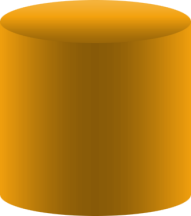 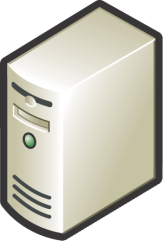 交易紀錄檔傳送
暖備援
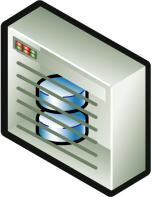 交易紀錄檔傳送(延遲還原)
備份
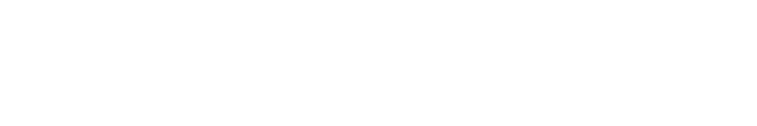 [Speaker Notes: <SLIDETITLE INCLUDE=0>Tag line</SLIDETITLE>
<KEYWORDS></KEYWORDS>
<KEYMESSAGE></KEYMESSAGE>
<SLIDEBUILDS>0</SLIDEBUILDS>
<SLIDESCRIPT></SLIDESCRIPT>
<SLIDETRANSITION>
</SLIDETRANSITION>
<COMMENT></COMMENT>
<ADDITIONALINFORMATION>
<ITEM></ITEM>
</ADDITIONALINFORMATION>]
Q&A